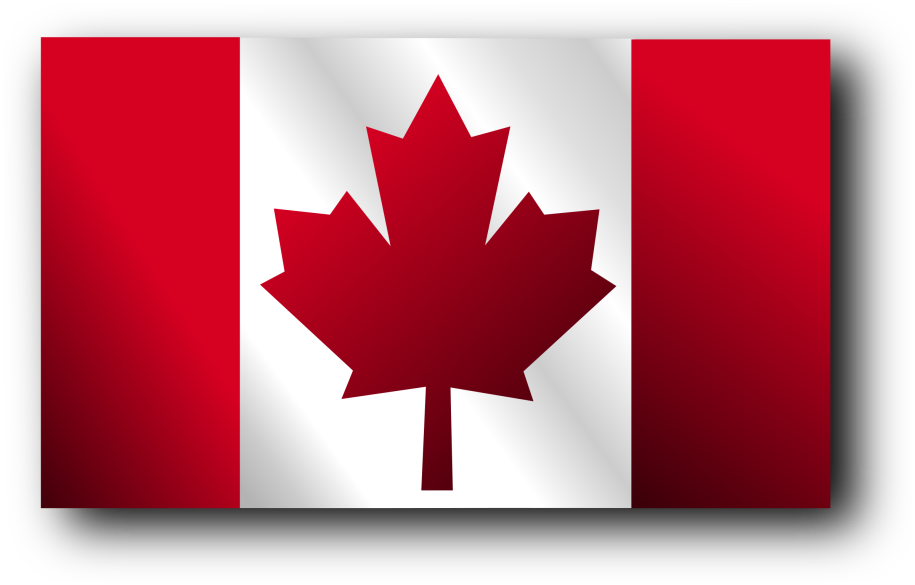 MDA SERVICE CONTEST SUBMISSION
March 2021
Lion Contact:
Betty Mills – bmills@lionsa16.com
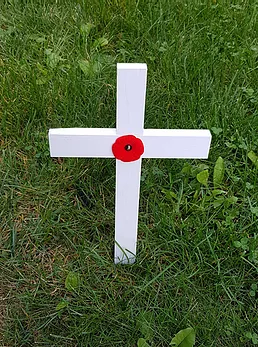 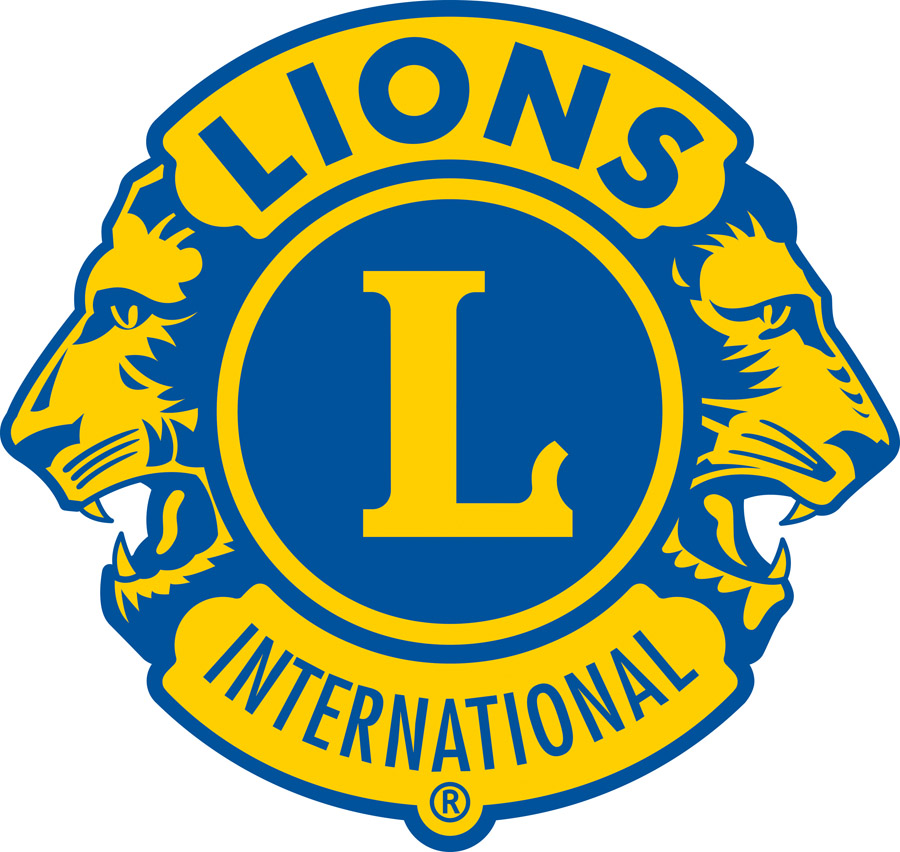 Veterans
Decoration Day 
In Haliburton
This unique service project is one
 which any Lions Club can do in their community.
It would probably be better suited to smaller communities and the Haliburton Lions
are willing to share information and offer support.
This is also a project that once started can expand and can continue with adaptations depending on circumstances.
In this instance, Covid-19 threatened the project’s continuance but, with modifications, it carried on successfully. Thus, we have included photos from both years.
Planning will require working with:
Cemetery Offices
Municipality
Local Royal Canadian Legion
Local Schools
Local Service Clubs
Success will be enhanced by:
Contacting local media
Partnering with other organizations
Involving youth
Service Project Goals
To recognize Haliburton Veterans

To establish an annual Decoration Day exclusively for veterans buried in Haliburton graveyards

To involve future generations in this ongoing project

To create partnerships for ongoing funding and support

To expand this annual Decoration Day to a wider audience
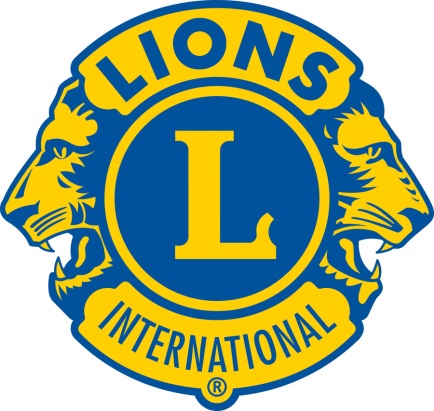 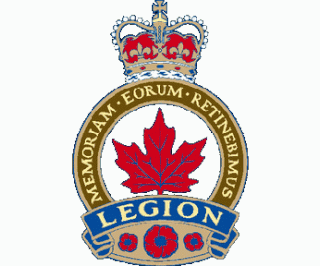 2019 - The Groundwork Is Begun
In 2019,partnerships were formed with:
Royal Canadian Legion Branch 129
Haliburton Legion’s Ladies Auxiliary
Haliburton and District Lions Club
Three partners contribute $1000 as a start up fund.
Research identifies over 150 veterans buried in the cemeteries
Research begins on the history of the veterans’ service
Every grave in the cemeteries is photographed
It is discovered that at least 12 veterans have no headstone 
     at their grave site.
The Municipality of Dysart et al grants an Order in Council 
     to establish an annual Veterans Decoration Day on the third Monday
     in September. Monday supports student participation.
The Independent Studies Class at the High School agrees to participate by 
      researching individual veterans and helping to lay crosses.
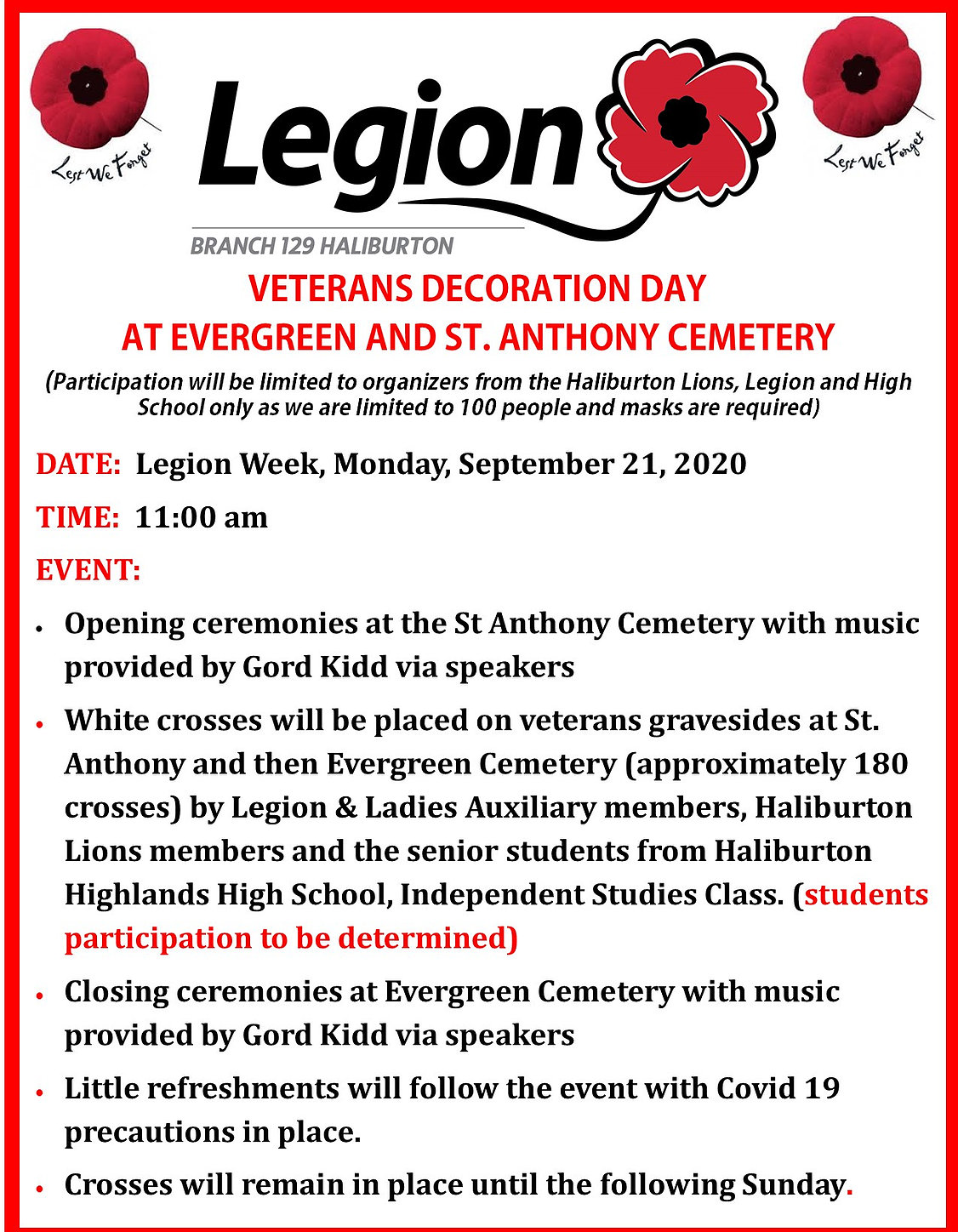 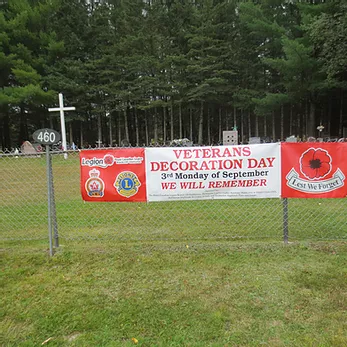 A banner is placed at each of the St. Anthony’s and Evergreen  cemeteries.
The banners are placed a week before the event and remain up for a week after.
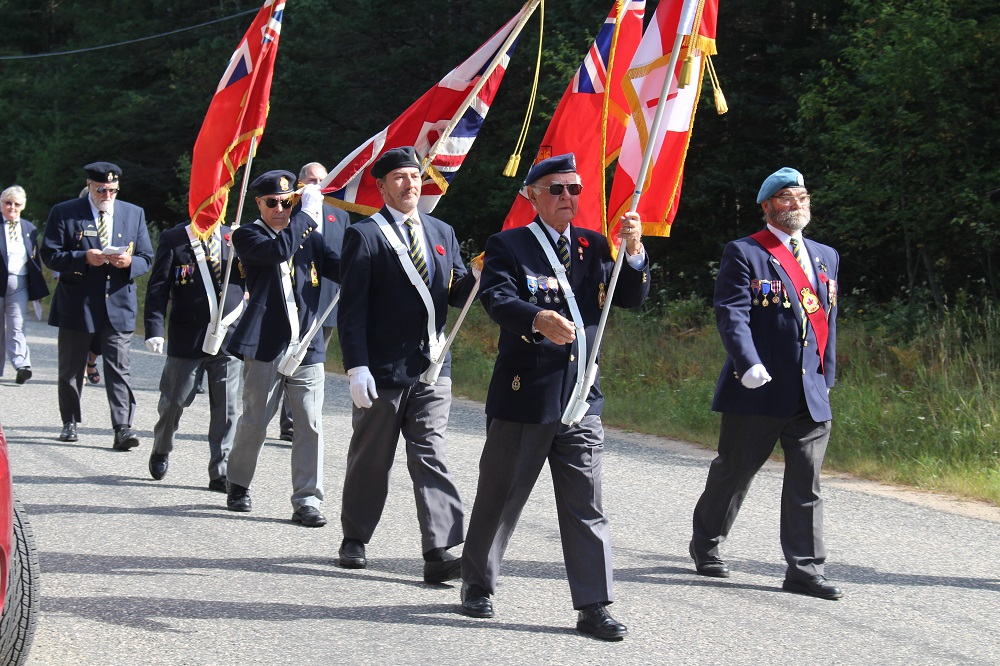 First year 2019
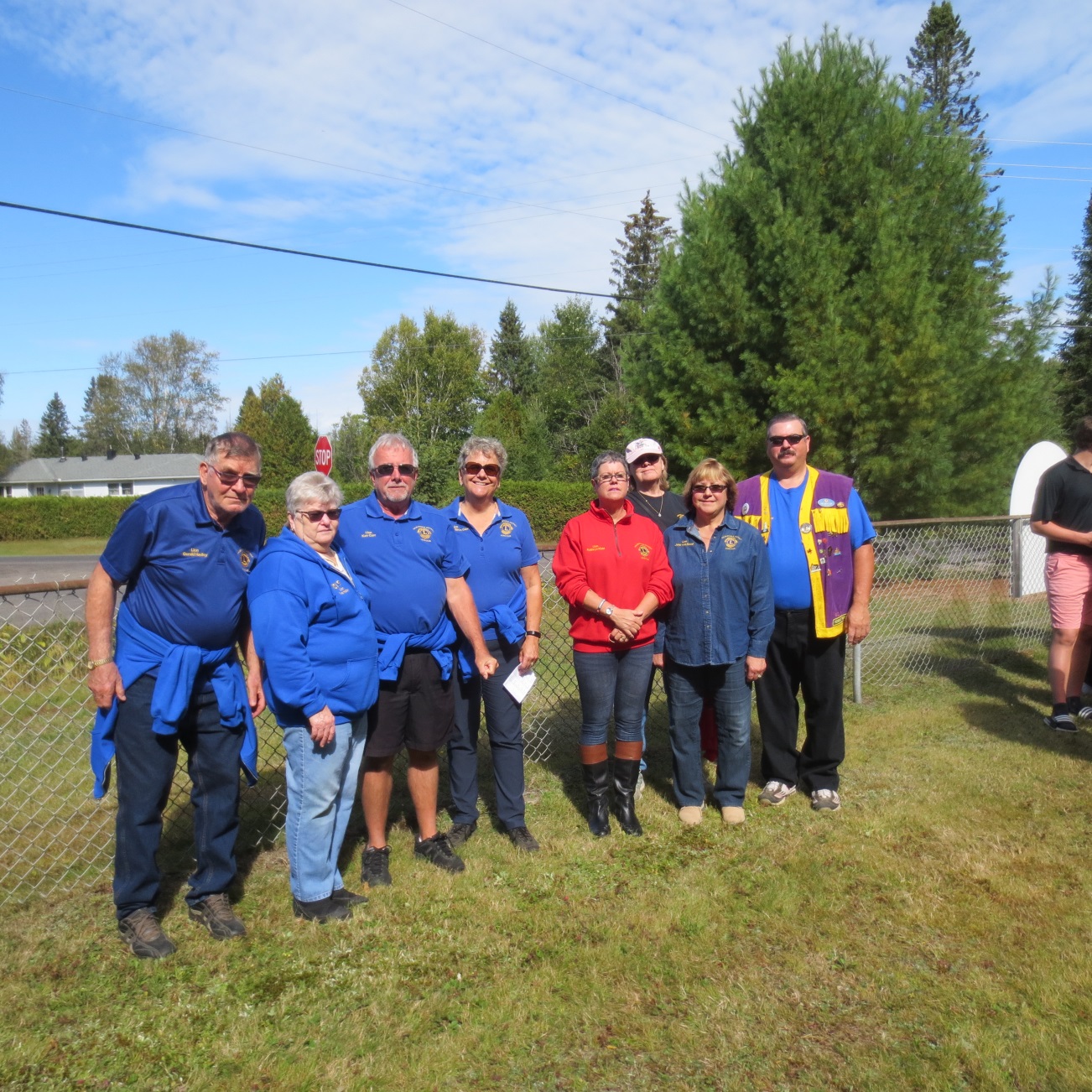 2019……..Haliburton Lions in attendance
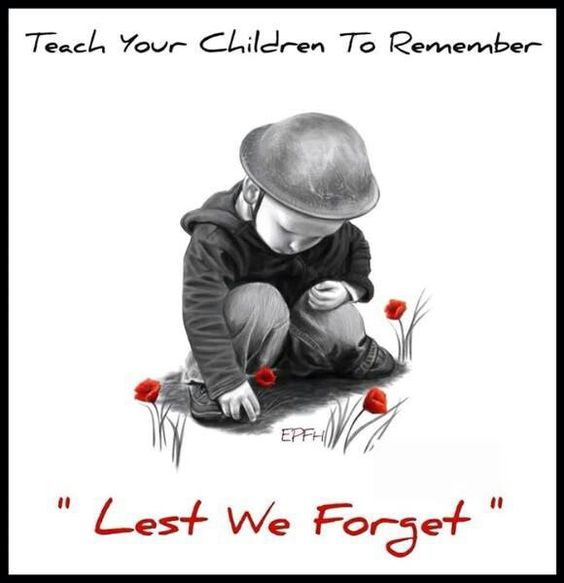 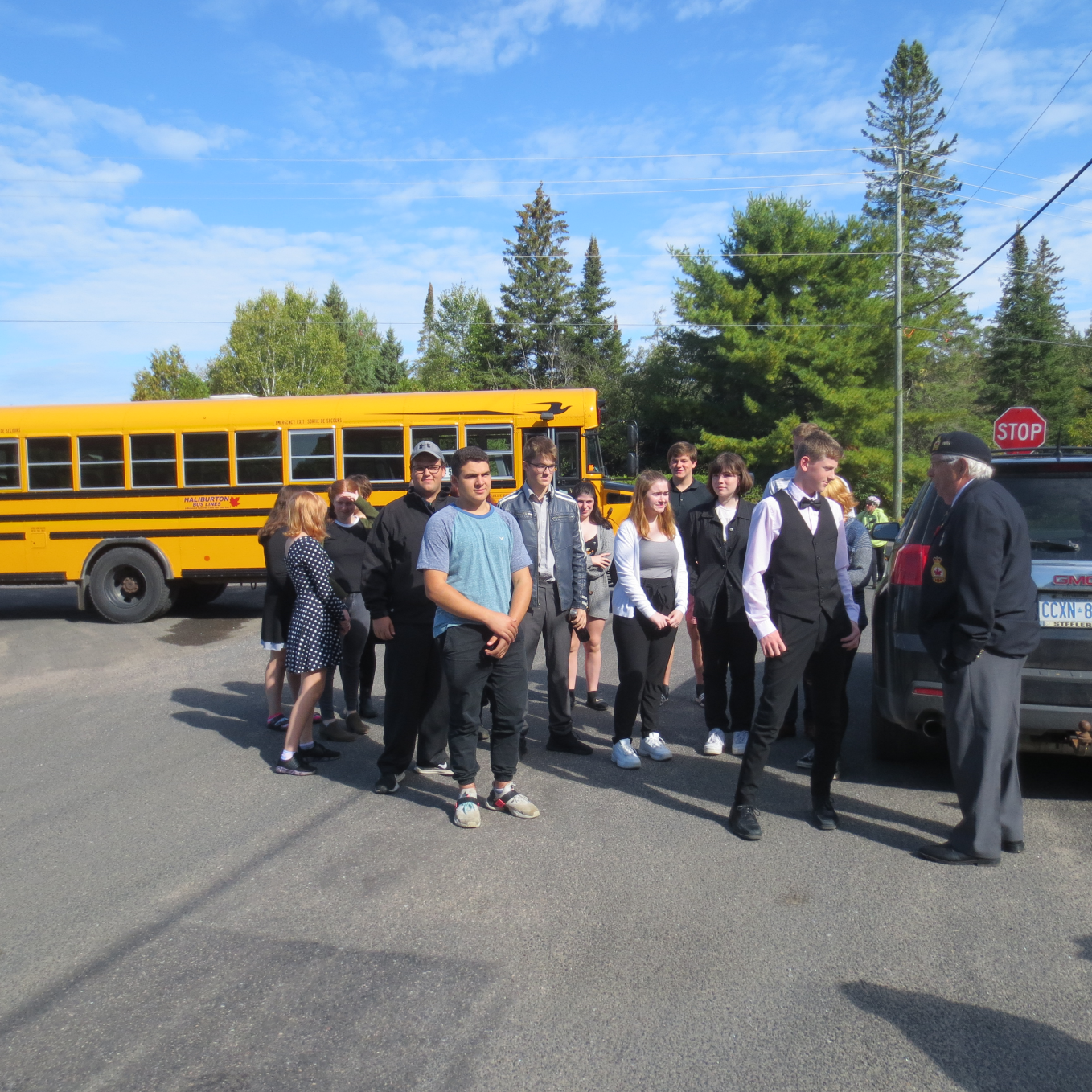 High School Students preparing to travel to cemetery in 2019
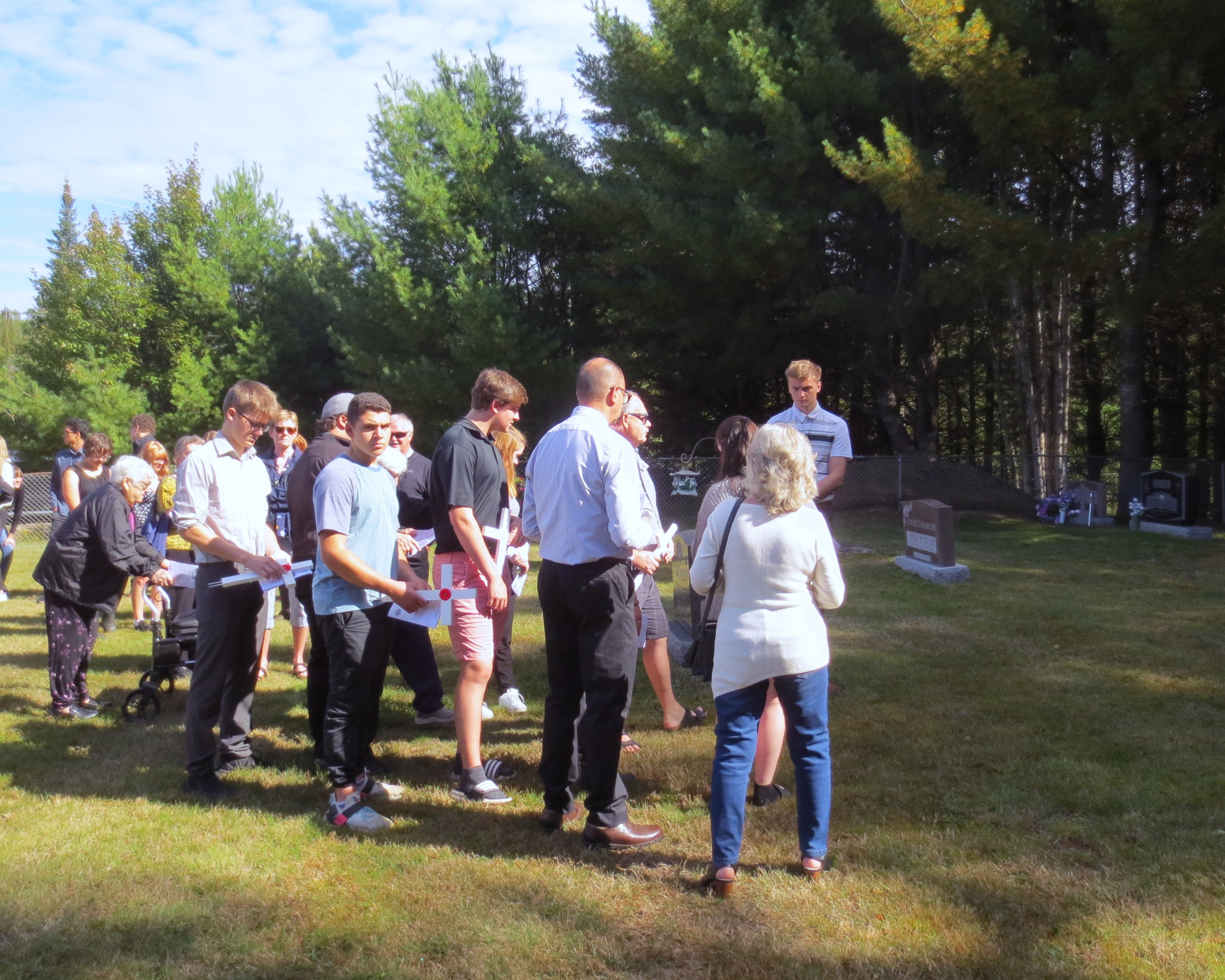 Students from the Independent Studies Class laying crosses
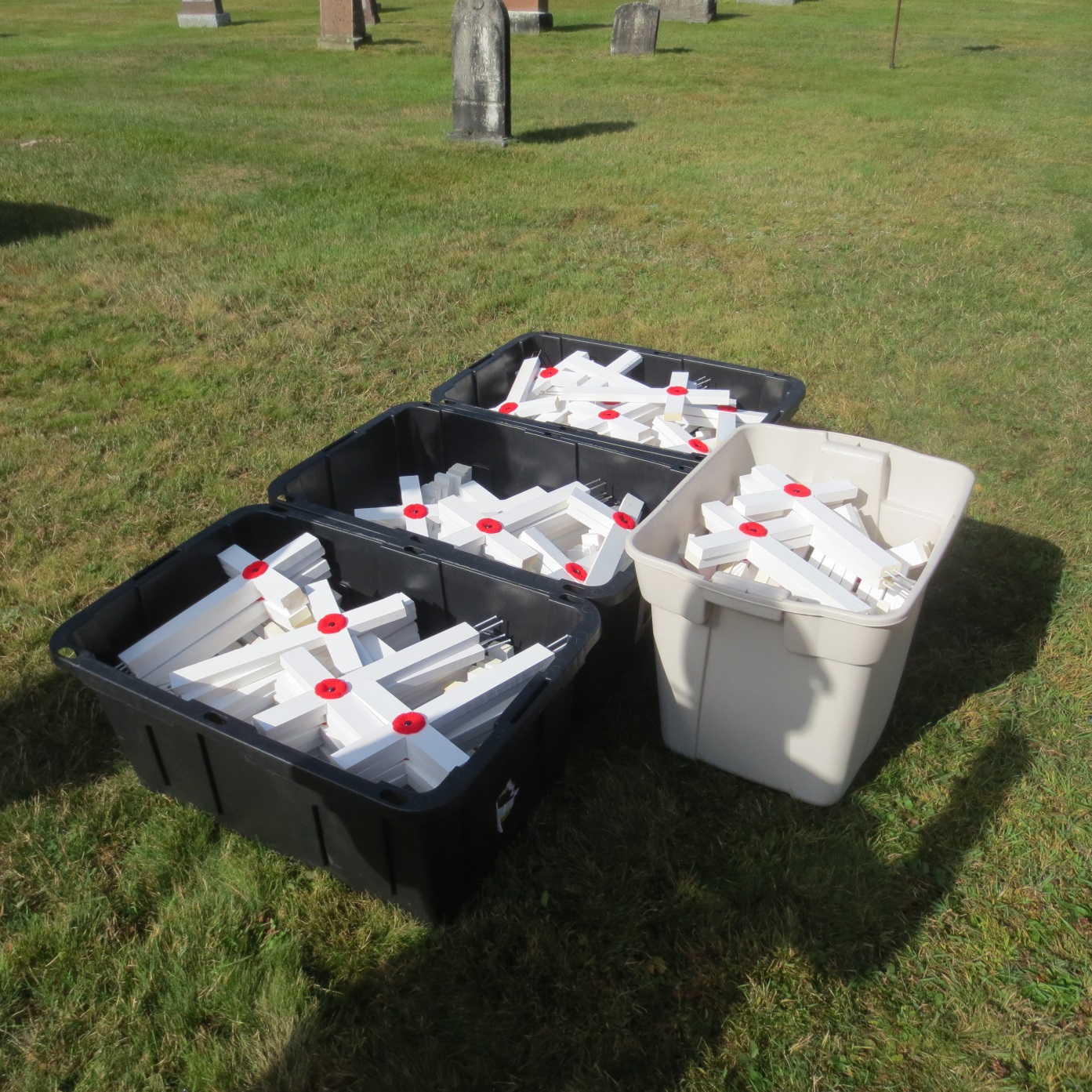 180 Crosses for the 180 graves researched and identified
The crosses were handcrafted
by Legion Members.
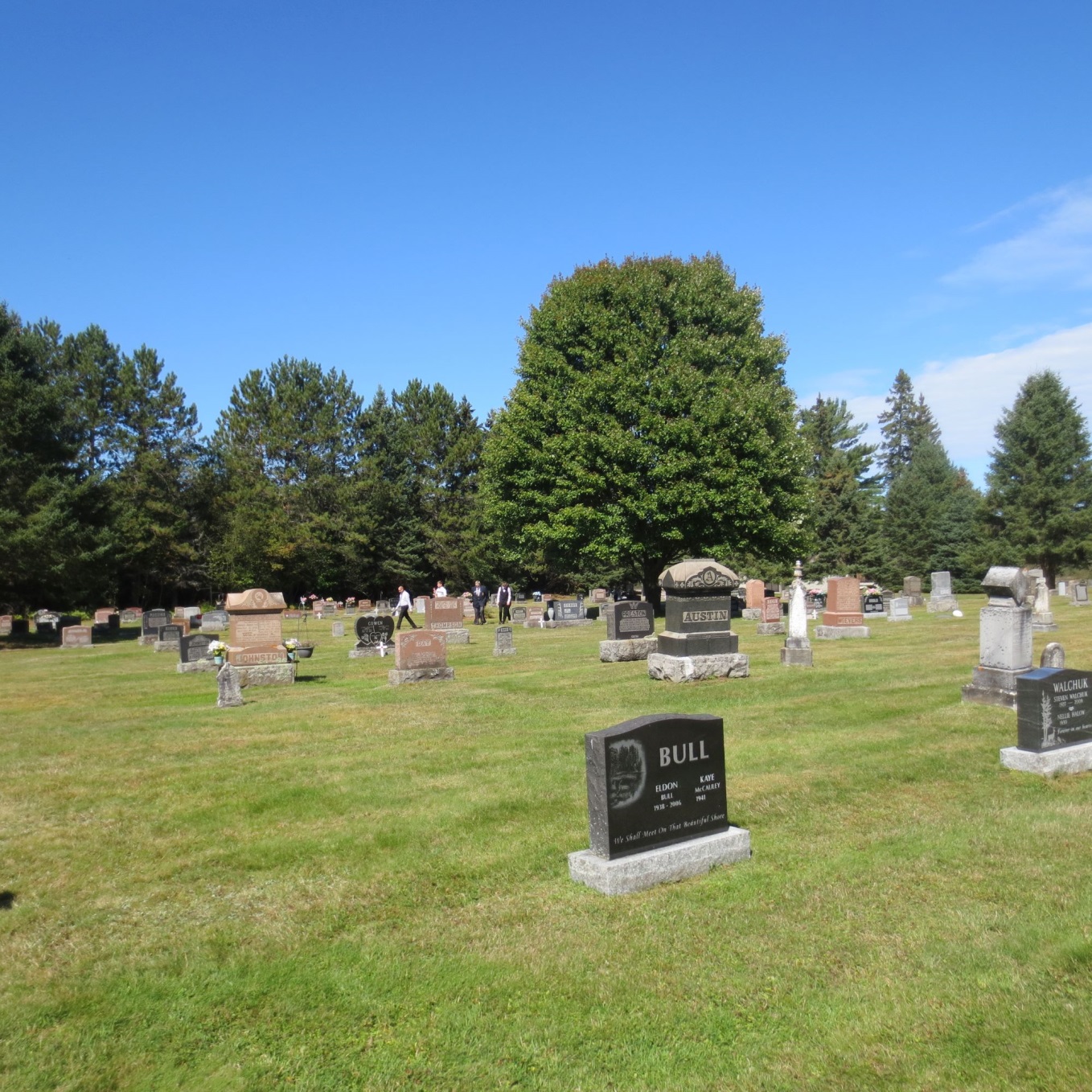 Grids were created to help search for and identify the grave sites
The service in progress
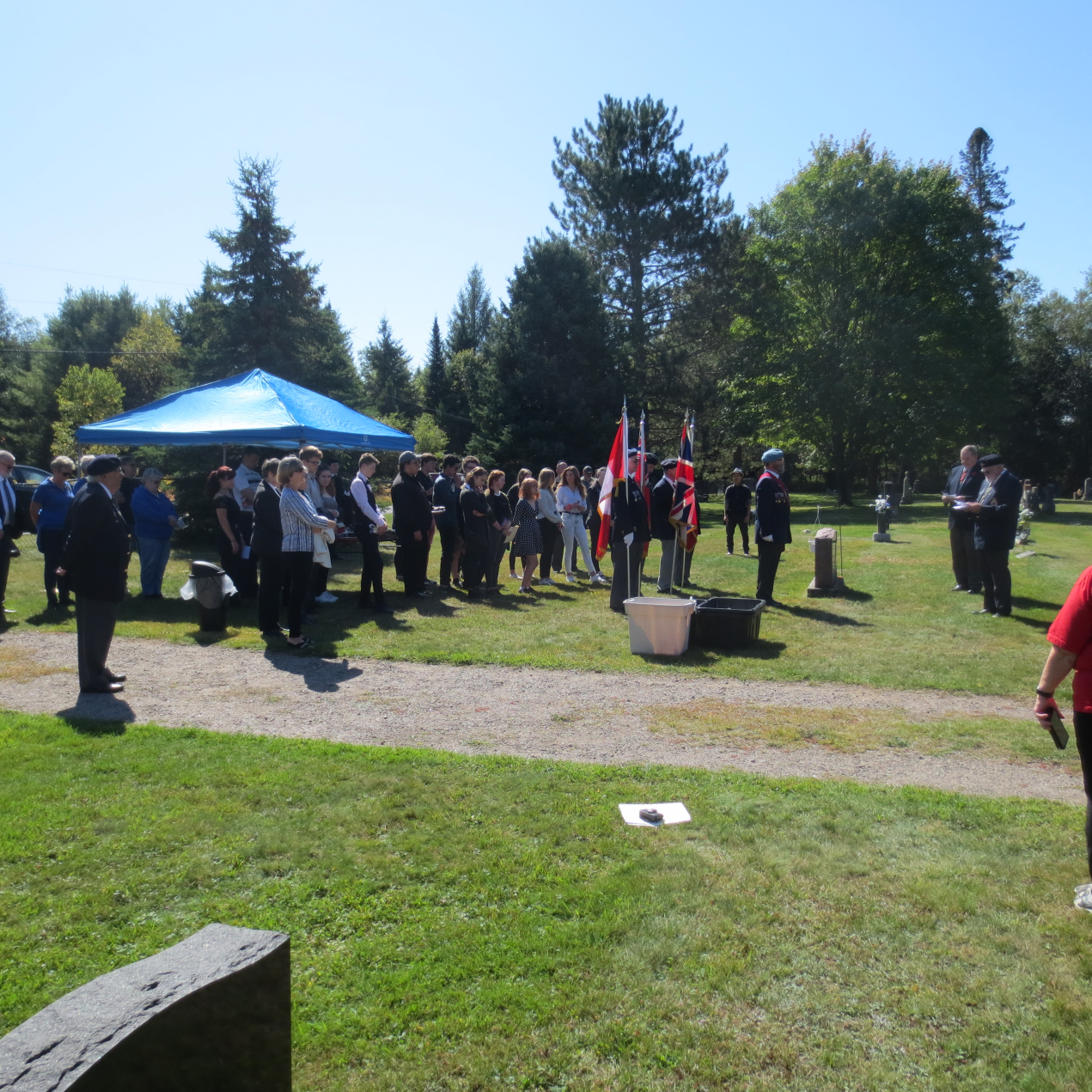 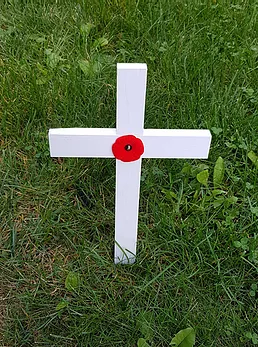 ModifiedDecoration Day in Haliburton
In 2020 due to Covid restrictions: Students and pipes & drums were unable to participate.
Community participation is limited
Haliburton Lions provided music, refreshments and additional manpower. It was important to keep this project alive and meaningful.
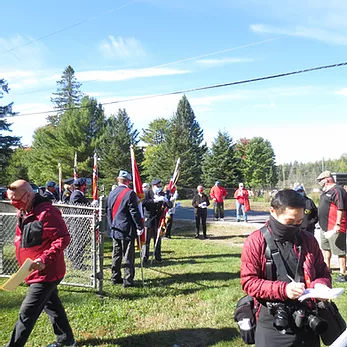 Colour Party preparing to assemble and march in 2020.
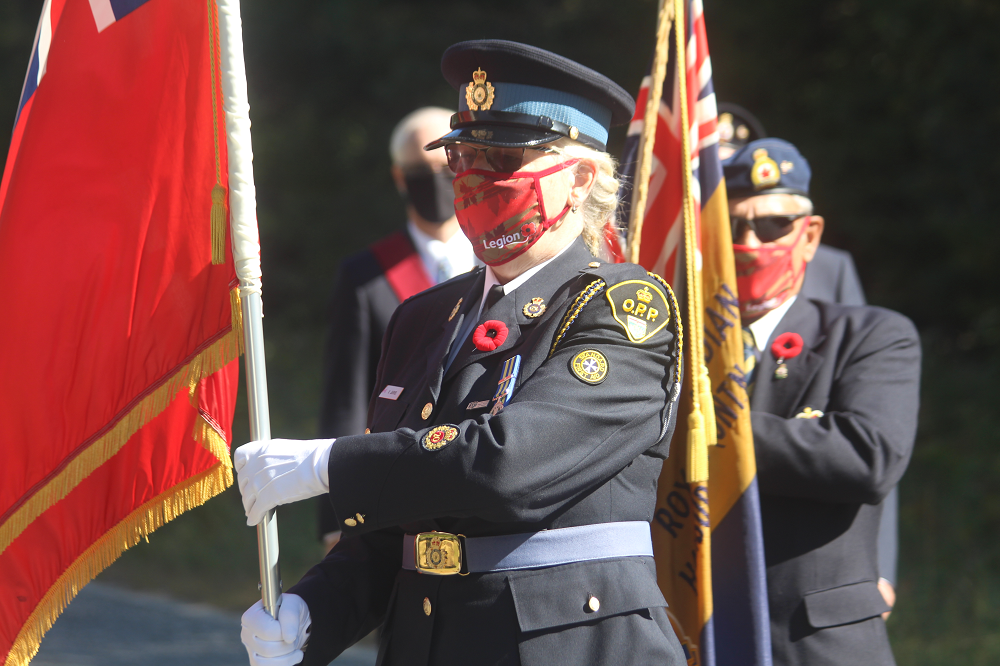 Colour Party 2020
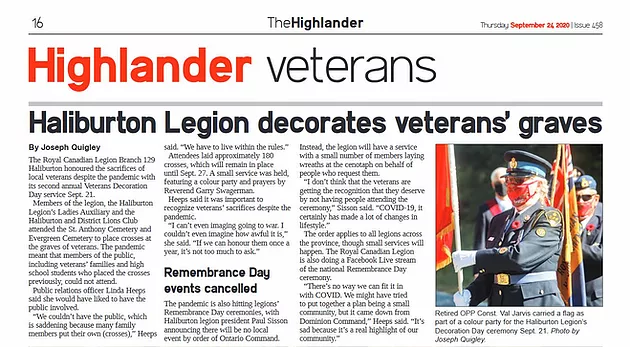 Local Newspaper Coverage
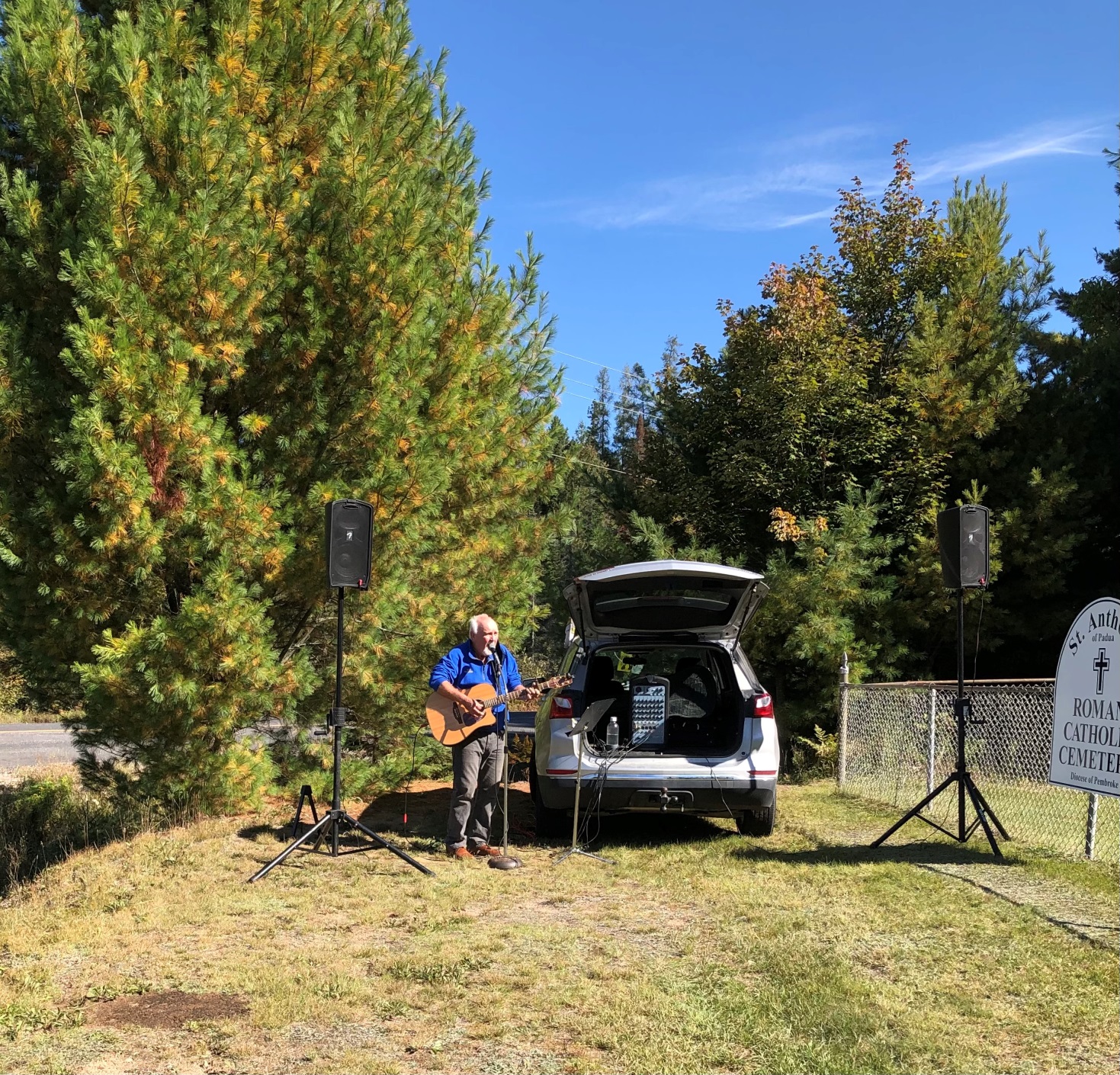 Lion Gord  Kidd provided music 2020
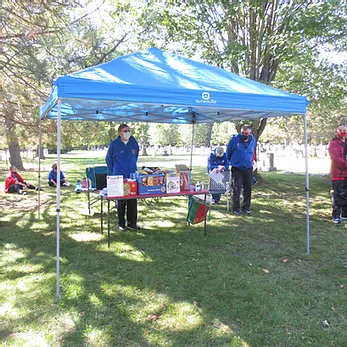 Haliburton Lions refreshment tent 2020.
All refreshments were served following safety protocols.
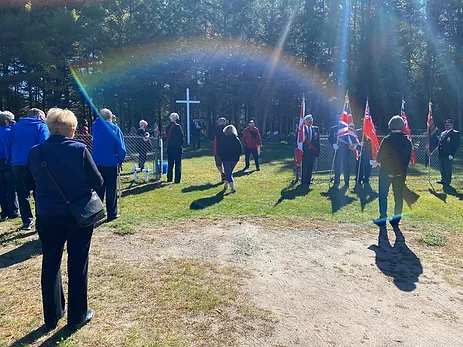 St. Anthony’s  - a rainbow to honour our vets
Two of our vets honoured with crosses
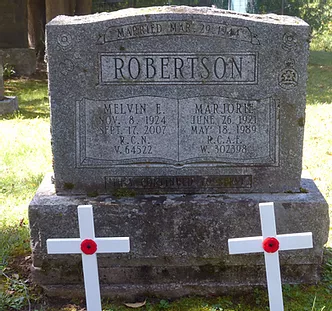 Going Forward
Our goal is to have every grave marked with a headstone.
Research will identify such graves.
Permission to erect a headstone will be obtained.
Government Grants from Veterans Affairs are available 
     to have this work done.
Partners will continue to offer ongoing financial support
     and manpower.
We will continue to include students as a bridge between 
     proud past and hopeful future.
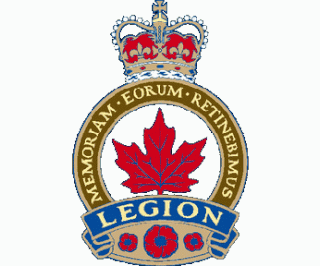 At the going down of the sun
And in the morning
We will remember them.
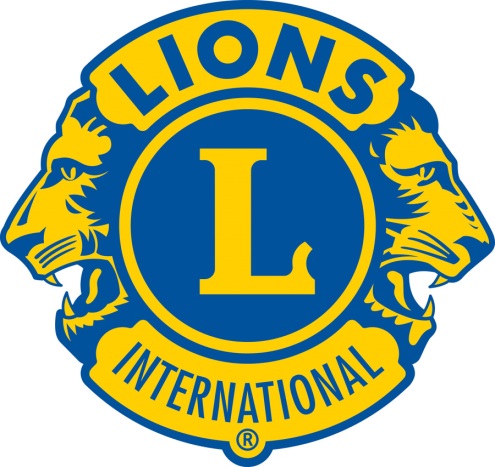